Fig. 1. CI older adults who are engaged in social activities have better EF than those who are less socially engaged. ...
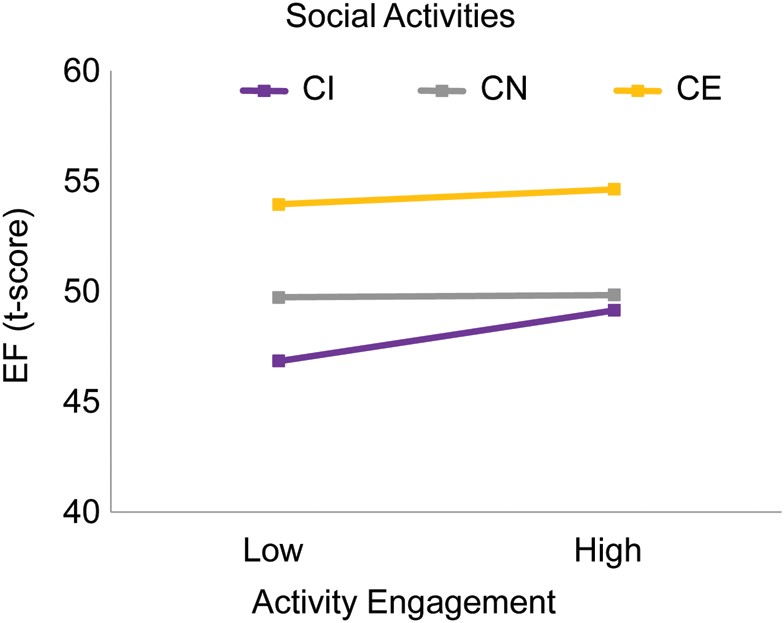 Arch Clin Neuropsychol, Volume 29, Issue 1, February 2014, Pages 16–25, https://doi.org/10.1093/arclin/act089
The content of this slide may be subject to copyright: please see the slide notes for details.
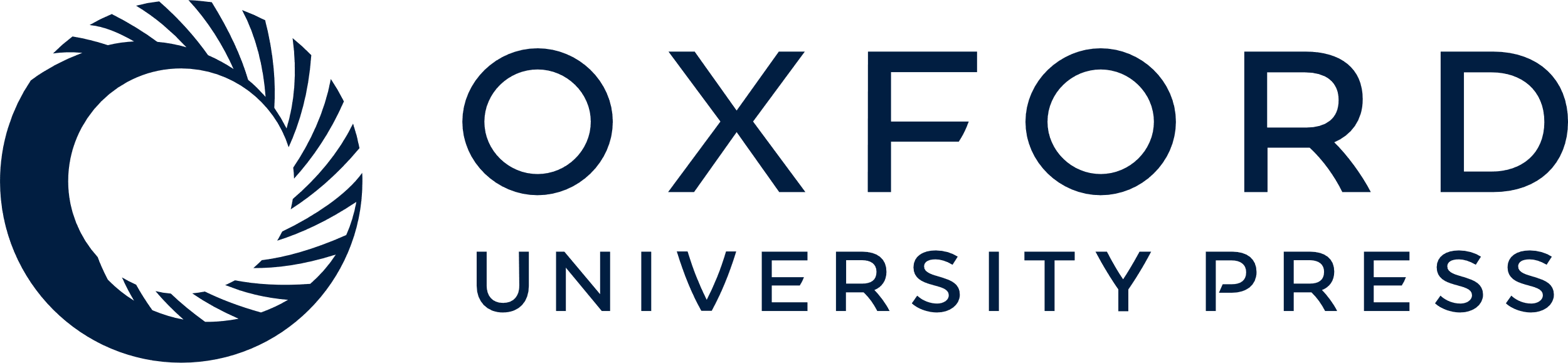 [Speaker Notes: Fig. 1. CI older adults who are engaged in social activities have better EF than those who are less socially engaged. CE adults performed highest irrespective of the activity level. CN adults performed lower than CE.


Unless provided in the caption above, the following copyright applies to the content of this slide: © The Author 2013. Published by Oxford University Press. All rights reserved. For permissions, please e-mail: journals.permissions@oup.com.]